地球惑星情報学大気大循環モデル
石渡正樹
北海道大学　大学院理学研究院・理学院宇宙理学専攻
情報実験第11回2019年7月12日
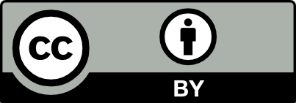 目次
地球惑星科学分野における数値モデル
大気大循環モデルとは
DCPAM
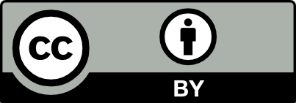 2
地球惑星科学分野における数値モデル
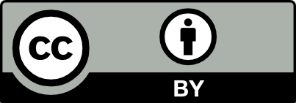 3
数値モデル
数値計算の重要性はどんどん増加
科学の第4の手法と呼ばれることもある
観測できない量を知る
観測困難な場所の状態
未来の状態
定量的な情報を得る
どのようなプロセスが最も重要か？などを考えるヒントを得る
数値モデルは知見の集積場（これについては次回に）
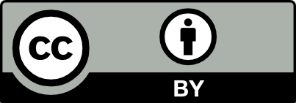 4
数値モデルの応用例：地球内部物理学分野
マントル対流のシミュレーション
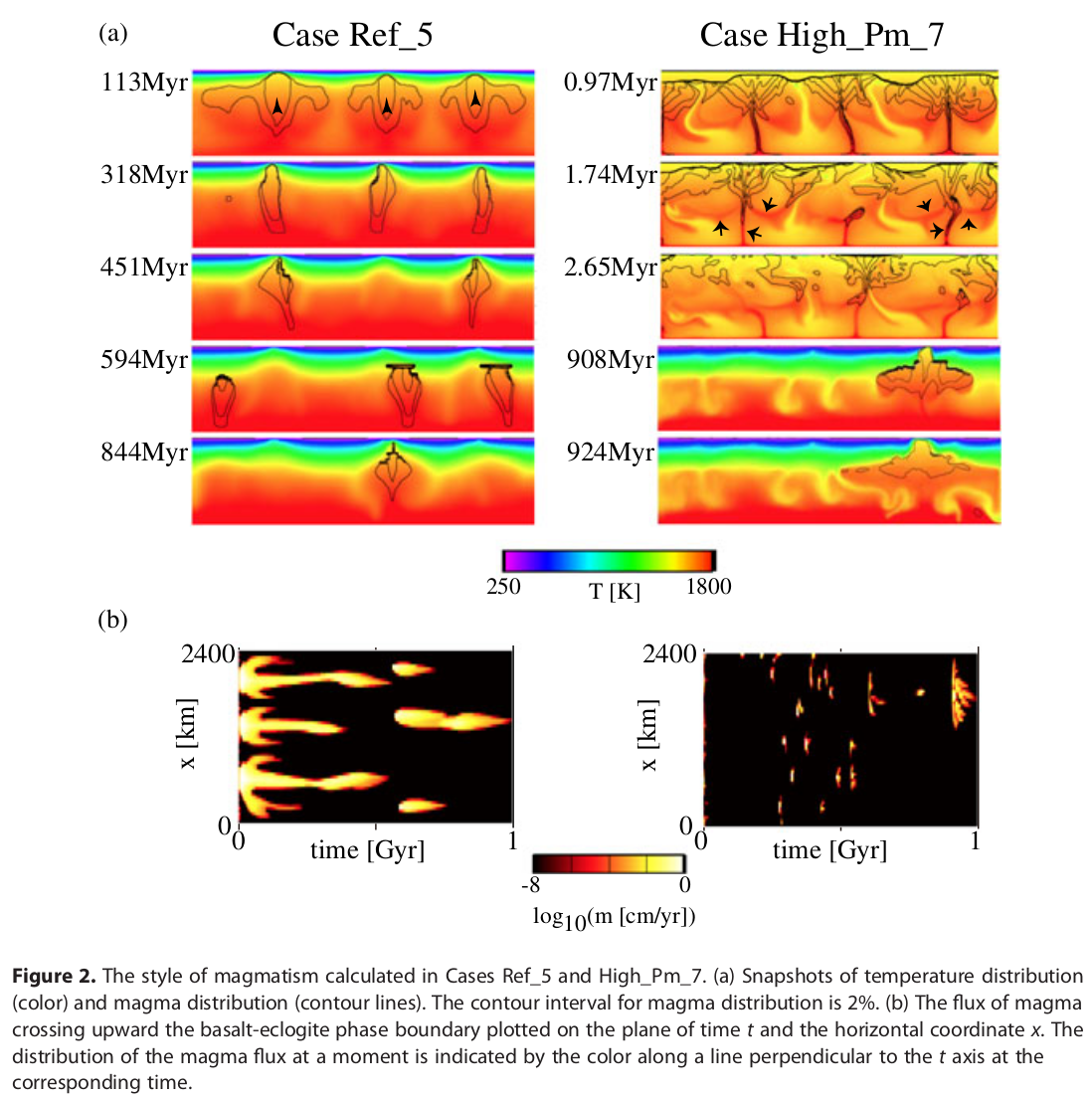 色: 温度
等値線: マグマ量
時間
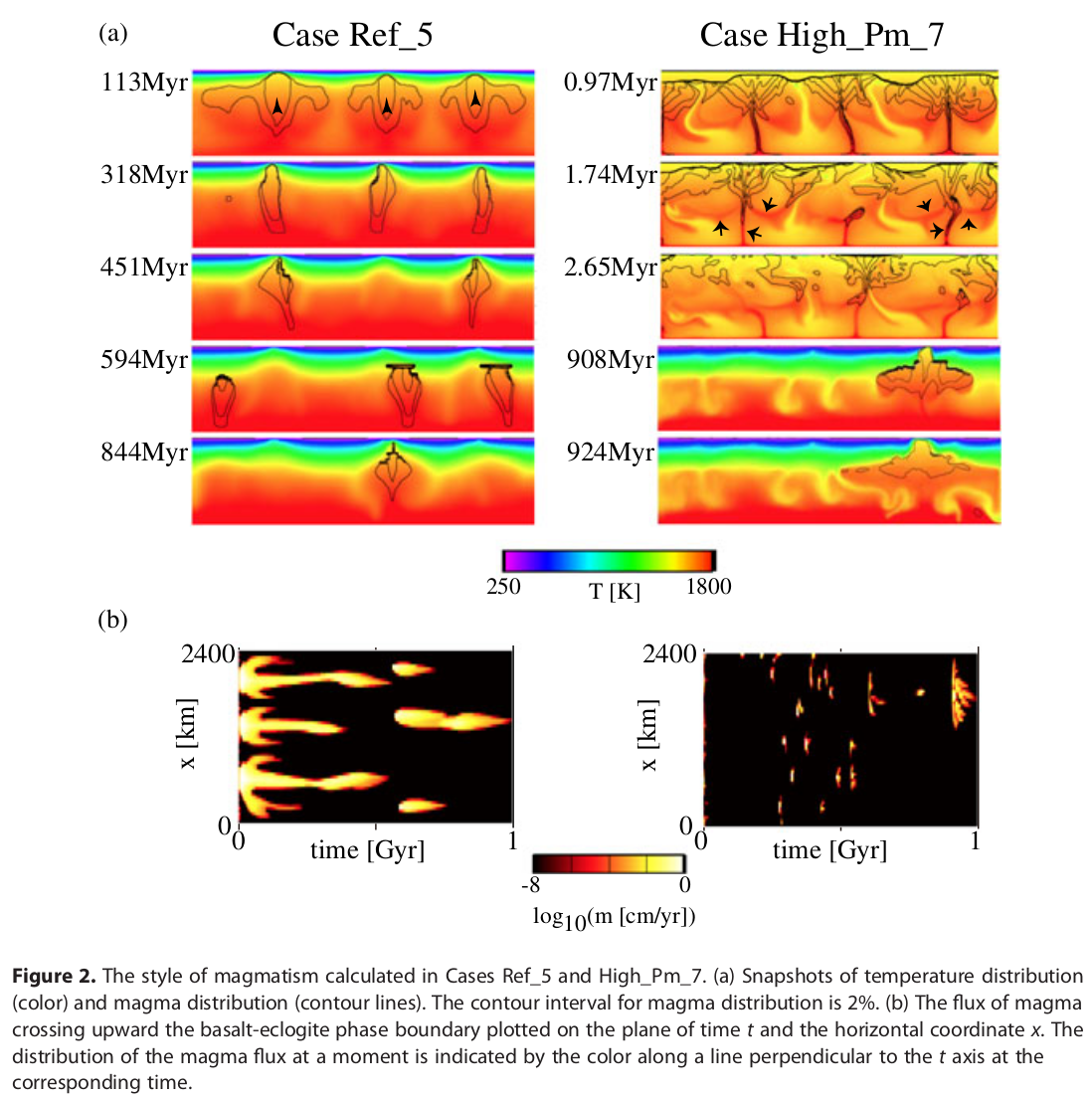 Ogawa (2014) J. Geophys. Res., 119, 867-883
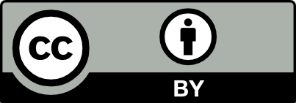 5
数値モデルの応用例：天文分野
渦巻き銀河の形成のシミュレーション
青色：ガス,黄色：恒星
(1) ガス集積
による恒星の形成
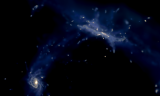 (2) 小銀河の
合体による
成長
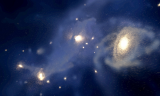 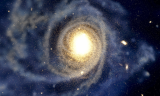 (3) 渦巻き構造の形成
(4) 銀河の出来上がり
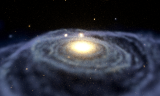 http://4d2u.nao.ac.jp/t/var/download/spiral2.html
Saito and Wada (2004) ApJ, 615, L93-L96
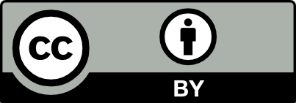 6
数値モデルに共通した特徴
数値モデルの「実体」は巨大なプログラム
通常は多数のファイルの集合体
フリーソフトウエアであるものも、そうでないものも存在する
使用する場合にはライセンスの確認を！（ライセンスについてはINEX第９回参照）
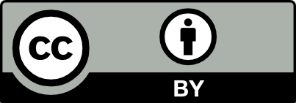 7
大気大循環モデルとは
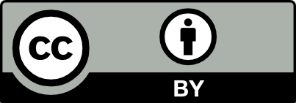 8
大気大循環モデルとは
大気の循環・熱力学量・物質分布の時間発展を計算するソフトウエア
英語ではAtmospheric General Circulation Model (AGCM)
ちなみに海洋大循環モデルはOGCM
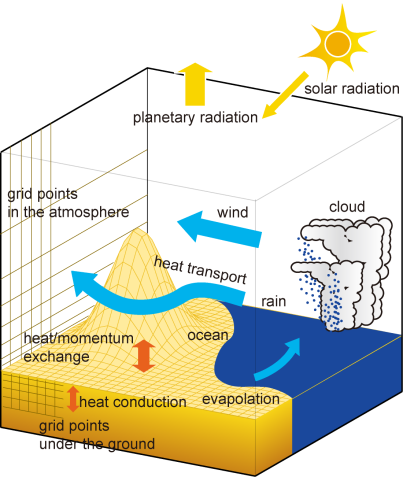 高橋他（２０１２）
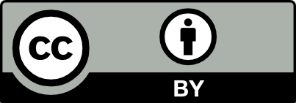 9
AGCM使用例（１）:天気予報
短期予報
温暖化予測
IPCC(2013)など
予報天気図
実況天気図
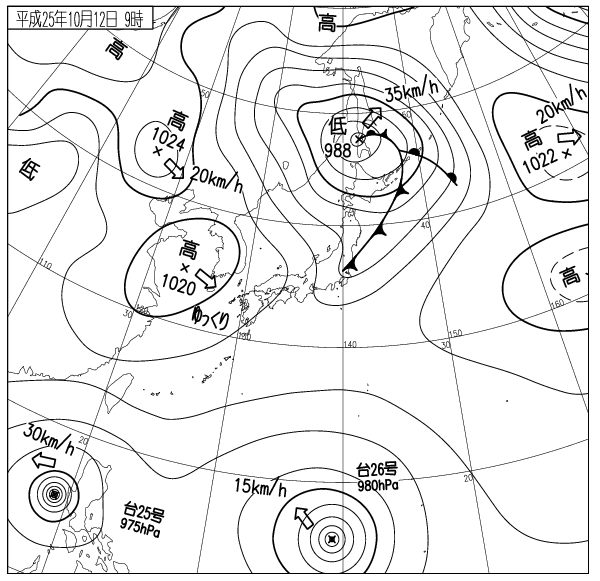 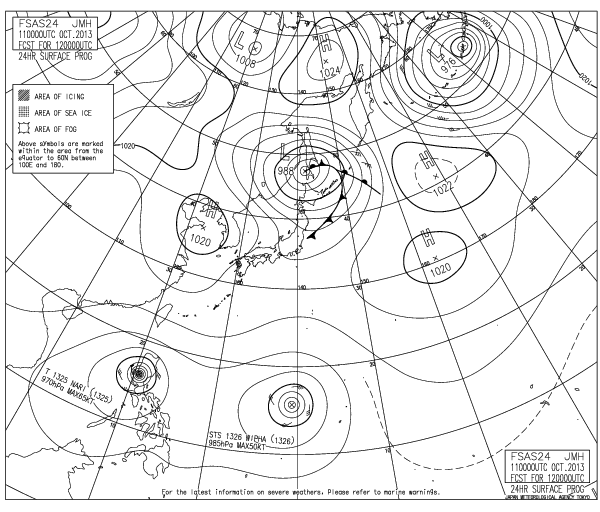 気象庁 天気図 (https://www.jma.go.jp/jp/g3/)
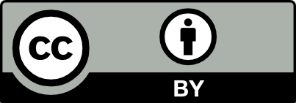 10
AGCM使用例（２）：惑星気候研究
火星、金星、木星、系外惑星など
例：同期回転惑星（系外惑星の１種）
B
同期回転惑星：固定された夜半球と昼半球を持つ
計算結果：365日平均場の視点を　　　　　　　　　　　　　　　変えた動画
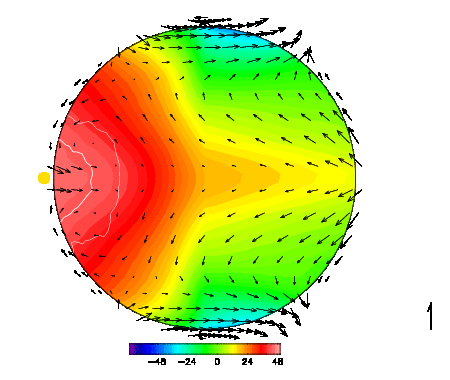 A
Ω*=0.5, 
S=1600W/m2
B
A
A
B
Star
A
B
色: 表面温度
矢印: 水平風
等値線: 降水
黄色点：恒星直下点
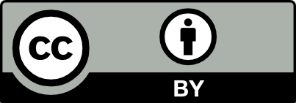 11
基礎方程式
流体力学の方程式
運動方程式(Navier-Stokes 方程式)
静水圧の式
質量保存則
エネルギー保存則
水蒸気の式
状態方程式
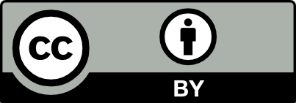 12
空間分布の表現
格子点法：離散的な点（格子点）の値だけ考慮
微分は格子点上の値の差で表現
多くのGCMでは鉛直方向に格子点法を採用
スペクトル法：物理量を直交関数系で展開
球面・球殻形状内の計算で多く使用
z
モデル上端
・・・・
格子点数が多いほど
モデル解像度は高くなる
・・・・
地表面
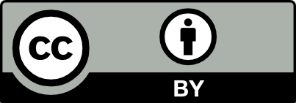 13
ここまでのまとめ
大気大循環モデルは風速・気温などの空間分布・時間変化を求める
やっていることは微分方程式の数値積分
数値積分をおこなうには数値計算独特のやり方をしないといけない
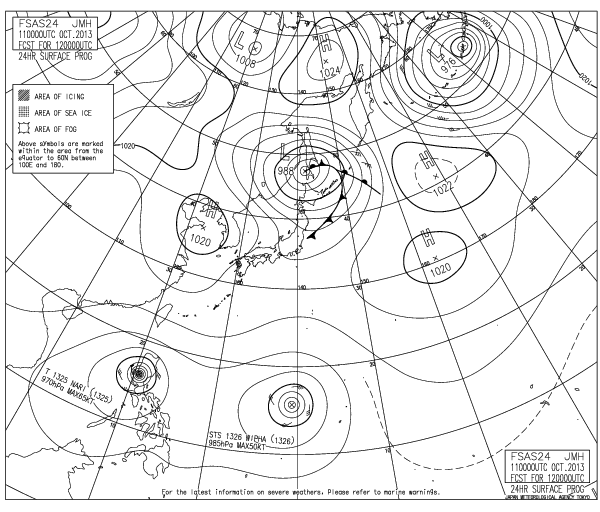 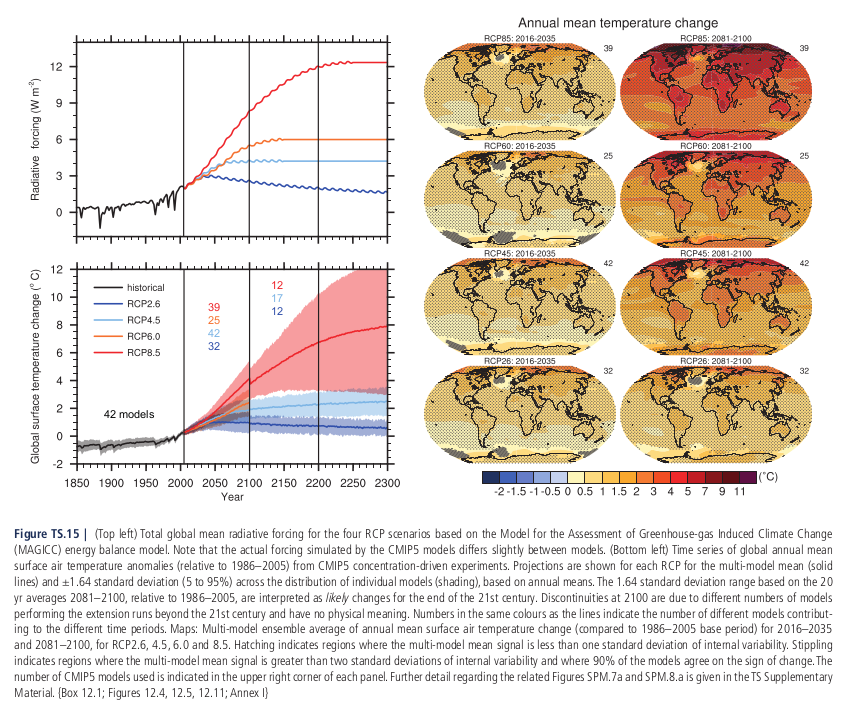 数値積分
差分化
格子点法
スペクトル法
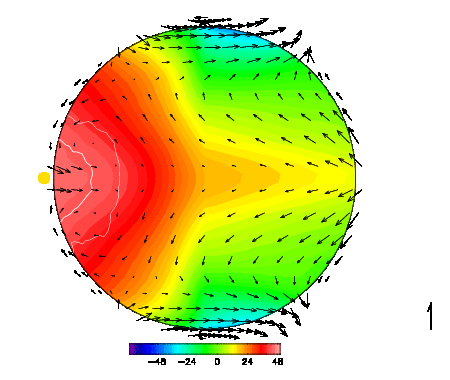 ・・・・・・
14
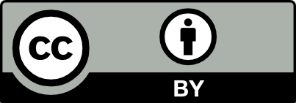 DCPAM
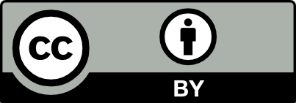 15
DCPAMとは
地球流体電脳倶楽部で開発しているAGCM
https://www.gfd-dennou.org/library/dcpam
DCPAMの特長
他の惑星への拡張を意識
可読性を重視
プログラムが読みやすくなるように数式の書き方を工夫
フリーソフトウエア
日本のAGCMでフリーソフトウエアとして公開されているものは非常に少ない
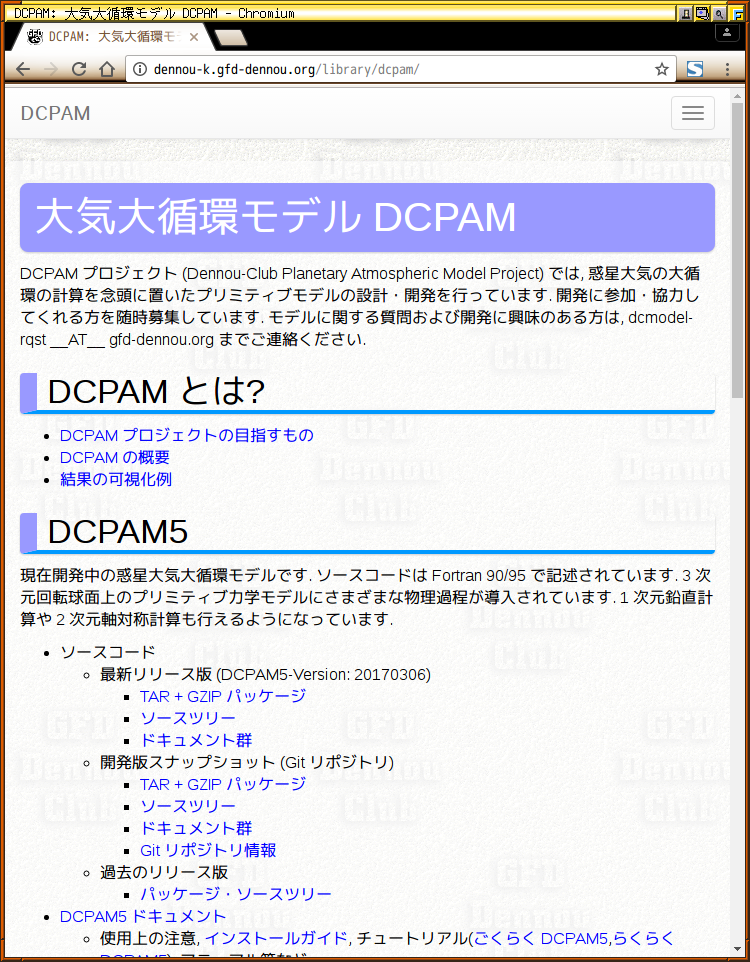 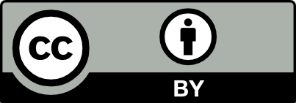 16
[Speaker Notes: 可読性・可変性はわからない（小高）]
地球流体電脳倶楽部
知識の情報化, 知見プラットフォームの構築を目指した有志集団
https://www.gfd-dennou.org
地球惑星に関する知見のネットワーク上への蓄積,そのための道具作り
ネットワーク上の「教科書」
地球流体室内実験集
知見の集積場としての地球流体計算ソフトウェア群
数値データの可視化ツール開発
それらのためのサーバ運営・管理（全国3か所）
dennou-k はDebian のインストールで使用
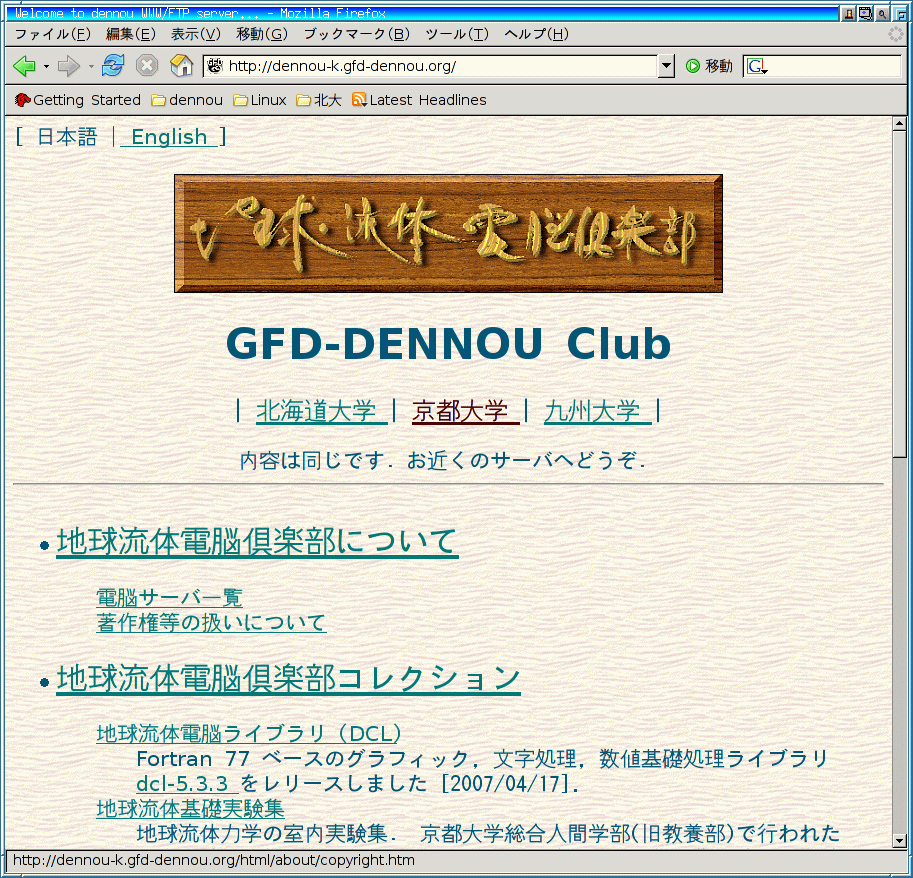 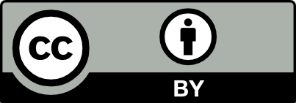 17
DCPAMで計算するためには
実行ファイルを作る（ビルド作業）
プログラムファイルをコンパイル(機械語に翻訳)する
オブジェクトファイル：コンパイルで作られる機械語ファイル
情報実験機で使うコンパイラはGNU Fortran (GFortran)
使用するライブラリと結合して実行ファイルを作る
ライブラリ：複数のソフトウエアで共通して使用されるプログラムを「外から使える形で」まとめたもの
実行ファイル：計算機が命令を実行できるファイル
結合をするためにはリンカと呼ばれるコマンドを使う
コンパイル
結合
プログラムファイル：*.f90
オブジェクトファイル*.o
実行ファイル
makeコマンドで一発！
外部のライブラリlib****.a
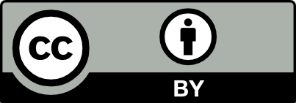 18
DCPAMがおこなう処理の流れ
DCPAMは数値積分の実行前に以下を読み込む
設定ファイル
初期値データファイル
境界条件ファイル
積分の進行に応じて結果をデータファイルに出力
設定ファイル
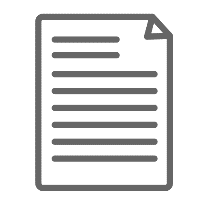 初期値データ
東西風
降水量
温度
温度
境界条件データ
数値積分
（反復計算）
終了処理
初期設定
出力データ
・・・・
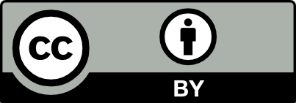 19
データ解析：モデル実行後の作業
結果のデータ解析・可視化
数値積分終了後にはやることがたくさんある（計算したら知りたいことがポンと出てくるわけではない！）
データ後処理：必要に応じてデータを解析で使える形にする。並列計算におけるデータ結合など
解析：出力データから必要な物理量を計算する
可視化：得られた結果を図にする
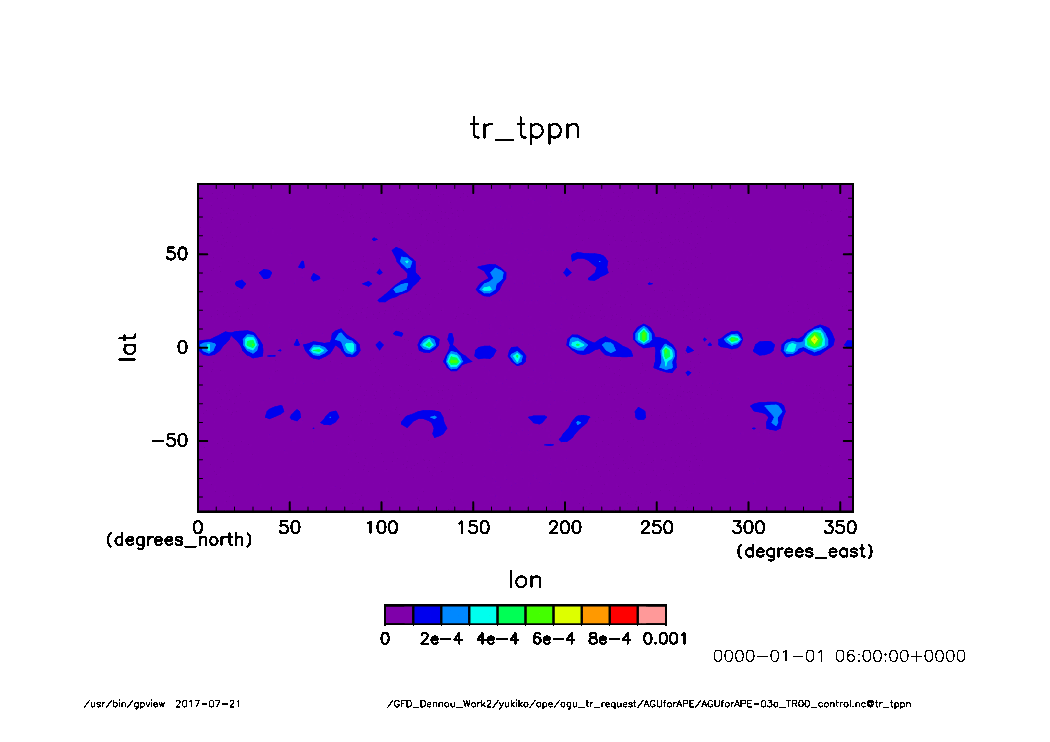 降水平面分布
（モデル結果）
赤道降水
（スペクトル解析結果）
赤道降水時間変化
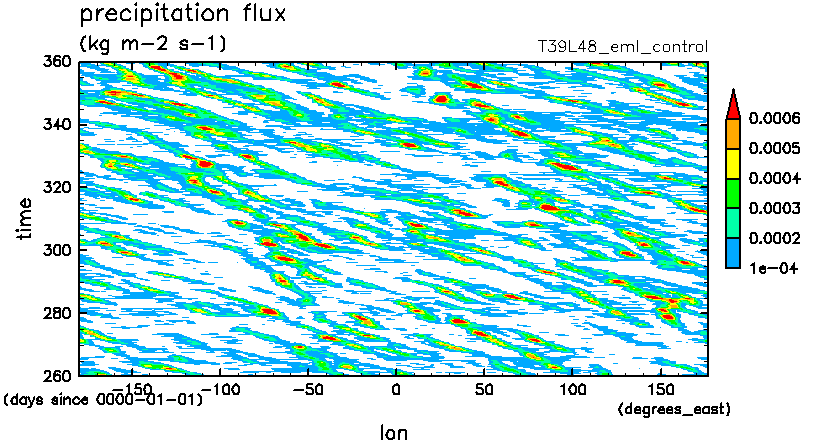 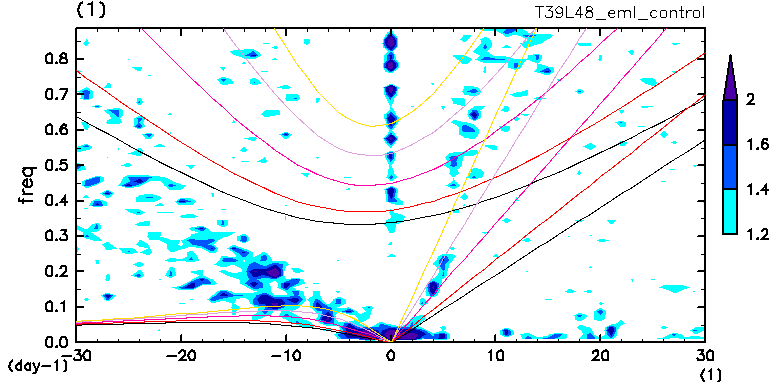 緯度
時間
振動数
経度
東西波数
経度
Nakajima et al. (2013)
解析・可視化作業の前に
出力データファイルの中身を把握する
ファイルの数、データ形式、格納された変数など
モデルによって扱うデータ形式は異なる
DCPAMの場合
netCDFというデータ形式を使用
設定ファイル
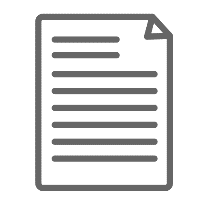 初期値データ
東西風
降水量
温度
境界条件データ
数値積分
（時間に関する反復）
終了処理
初期設定
出力データ
・・・・
netCDF(Network Common Data Form)
気象海洋分野で広く使われるデータ形式
自己記述的な形式
メタデータ（データに関する情報）を含む
UNIDATAで設計開発
https://www.unidata.ucar.edu/
地球科学分野におけるデータ・ツールを開発(1983年から)
アメリカの複数の大学による共同研究組織
netCDF	ファイルの	中身を見るには
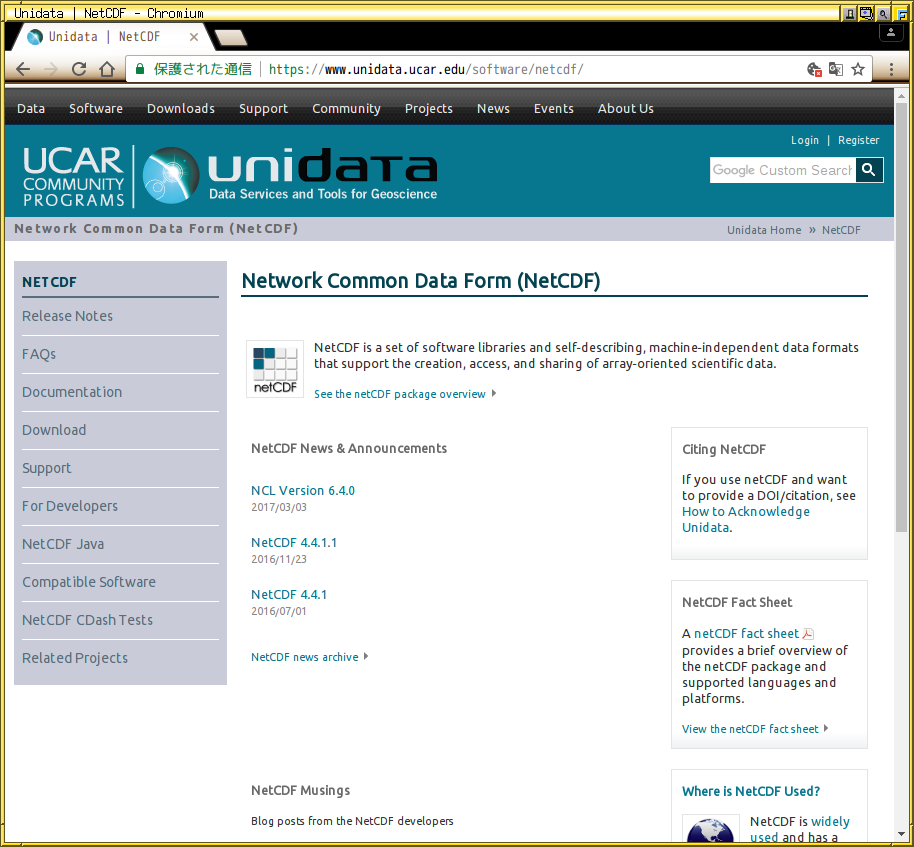 $ ncdump SurfTemp.nc | less
[Speaker Notes: netCDF データファイルの構造をあらわす模式図に変更
最後に「実際のデータの中を見てみましょう」と書いてncdump する]
netcdf SurfTemp {dimensions:	lon = 128 ;	 ……….variables:    float lon(lon) ;        lon:long_name = “longitude” ;        ……….    float SurfTemp(time, lat, lon) ;
        SurfTemp:long_name = “surface temperature” ;        ……….// global attributes:      :title = “….." ;     ……….data:
 lon = 0,  5.625,  11.25, 16.875,  22.5, ……….
　　 ……….
 SurfTemp = 294.2712,  294.6823,  ….….
      ……….
}
次元変数サイズ
次元変数の型・サイズ
メタデータ
次元変数の属性
変数の情報
変数の型・サイズ
変数の属性
大域属性
次元変数の値
数値
データ
出力変数の値
[Speaker Notes: メタデータの重要性を話す！
例を挙げることができると良い！]
解析・描画ツール
多数のツールが存在
MATLAB, IDL：
地球惑星分野で良く使われる。高機能だし高価格
gnuplot：
簡単な図の作成に便利。INEXでも使用した
GNU Octave：
強力な数式処理と描画機能をもつツール
電脳 Ruby ツール
今回使用。詳しくは次のページで
用途・目的・周囲の状況に応じて選択すべし
どのツールでも訓練・習熟が必要
ツールで欲しい絵がポンと出てくるわけではない
フリーソフトウエアDebianパッケージ有り！
ここで使うのは電脳 Rubyツール
DCL, Rubyを基盤とする解析・描画ツール
DCLとは
地球流体電脳倶楽部製FORTRANの描画ライブラリ
塩谷雅人・酒井敏（京大）・乙部直人（福岡大）を中心に開発
Rubyとは
スクリプト型言語。逐次翻訳をしながら実行（コンパイルはしない）
各種webサービスでも広く利用されている
解析から描画までRubyスクリプトで実行可能
格子点データ解析のためのライブラリ(GPhys)も整備
堀之内武(北大・地球環境)、西澤誠也（理研）を中心に開発
電脳 Ruby ツールを用いた描画例
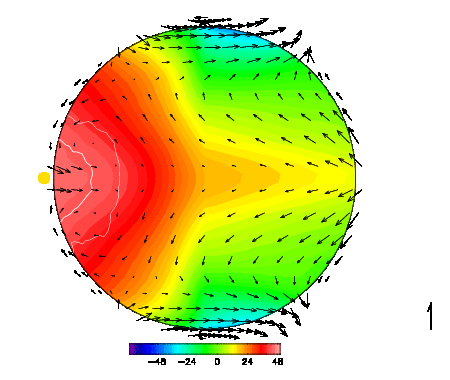 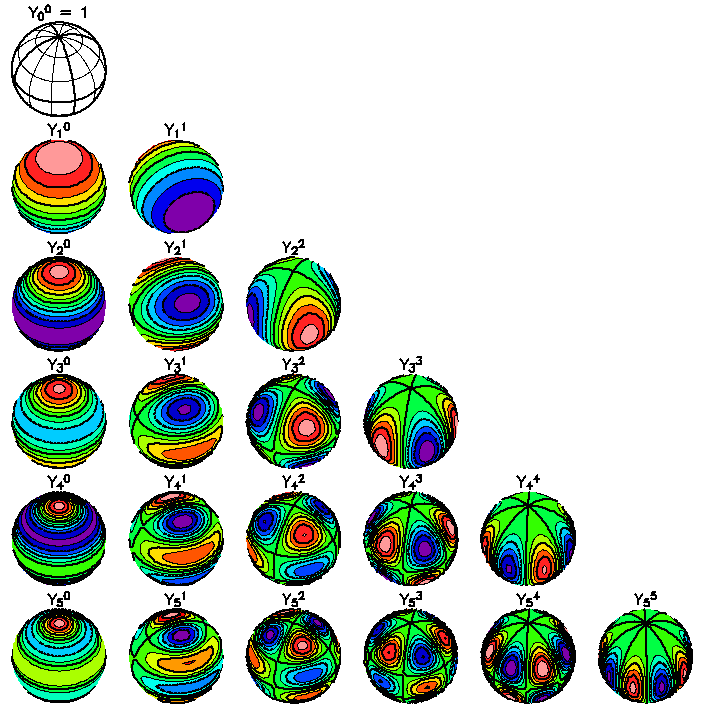 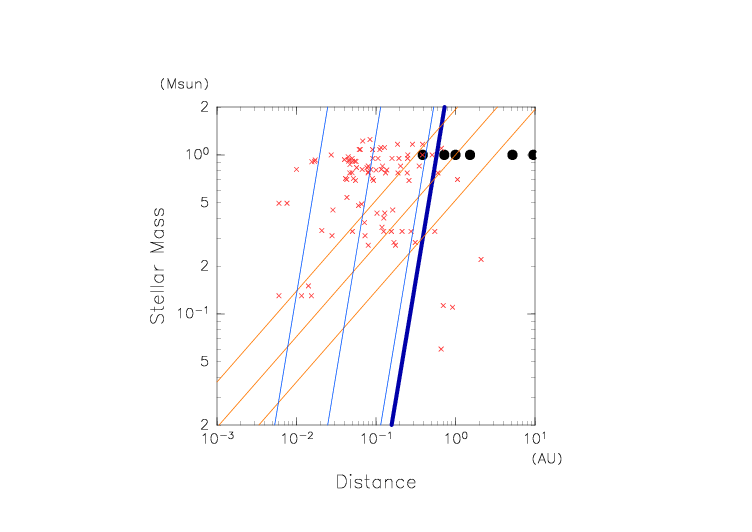 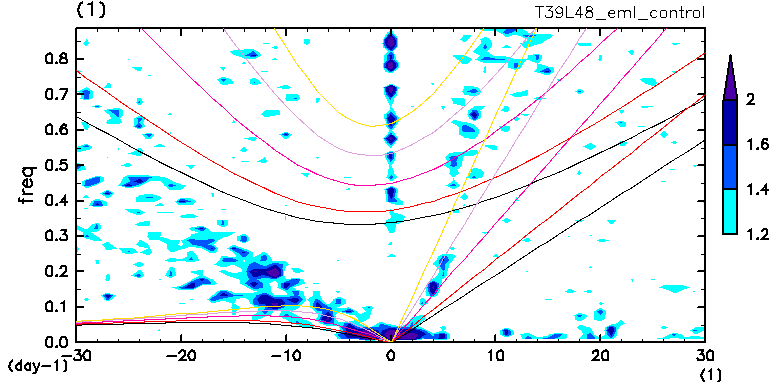 まとめ
大気大循環モデルは微分方程式の数値積分をおこない風速・気温などの空間分布・時間変化を求める
大気大循環モデルを実行するには、コンパイル・結合の作業が必要（多くの科学計算ソフトウエアも同様）
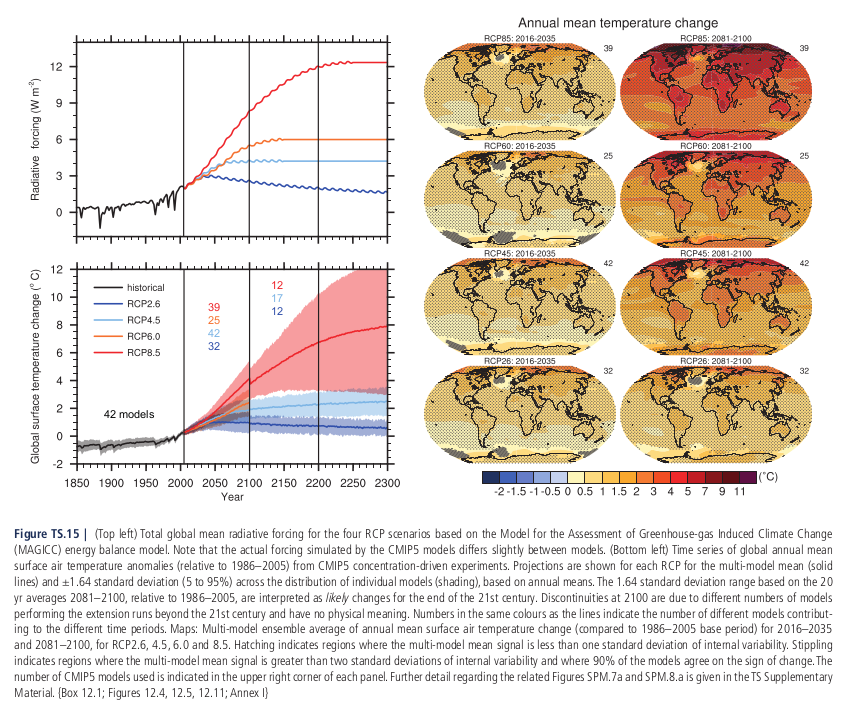 数値積分
・・・・
コンパイル
結合
プログラムファイル
オブジェクトファイル*.o
実行ファイル
ライブラリlib****.a
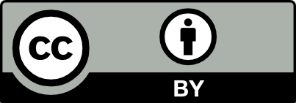 28
実技編では
DCPAMのインストール作業
地球設定実験
$ make
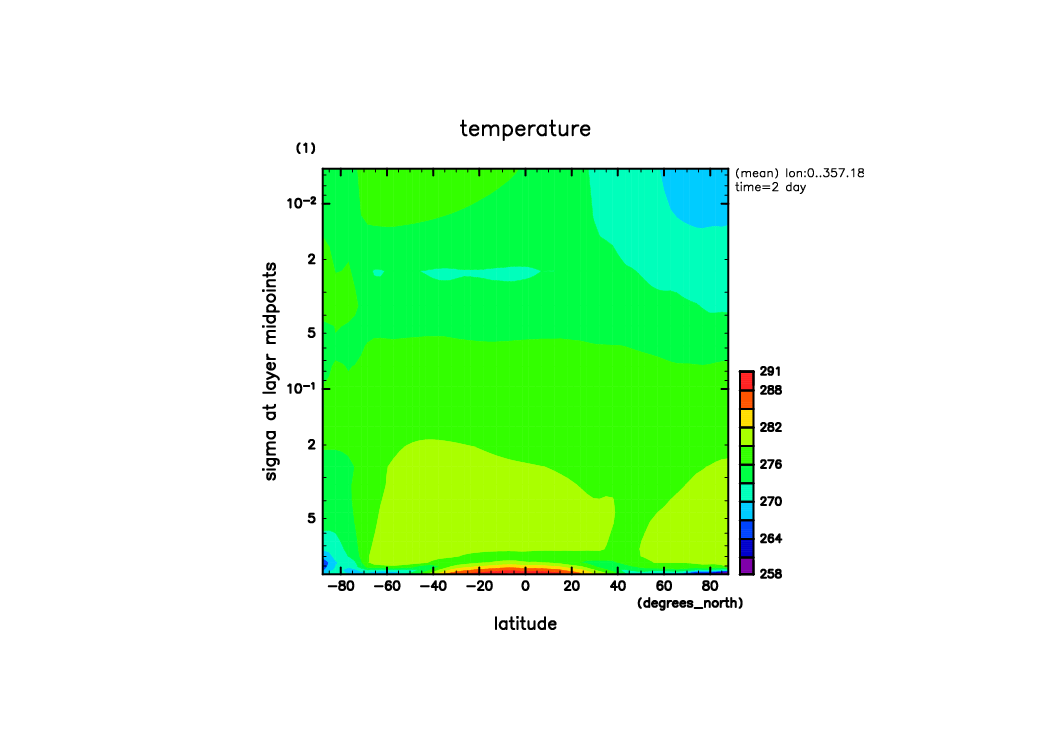 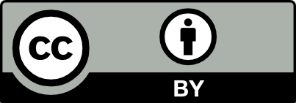 29
参考書, 参考文献
Oram, A., Talbott, S. 著, 矢吹道郎監訳, 1997: make 改訂版, オライリー・ジャパン
IPCC, 2013: Climate change 2013 The physical science basis. http://www.ipcc.ch/
Saito, T., Wada, K., 2004: Coevolution of galactic cores and spiral galaxies.  Astrophysical J., 615, L93-L96
Wirth, K., Advanced Modeling Programs: MELTS. https://serc.Carleton.edu/research_education/equilibria/melts.html
Ogawa (2014) A positive feedback between magmatism and mantle upwelling in terrestrial planets: Implications for the Moon. J. Geophys. Res., 119, 867-883
Satoh, M., 2004: Atmospheric circulation dynamics and general circulation models. Springer
Mecklenburg, R. 著、矢吹道郎監訳, 菊池彰訳, 2005: GNU Make 第３版, オライリー・ジャパン
坂井弘亮, 2010: リンカ・ローダ実践開発テクニック, CQ出版社
伊理正夫, 藤野和建, 1985:数値計算の常識, 共立出版
地球流体電脳倶楽部dcmodelプロジェクト, 2017: 大気大循環モデルDCPAM, http://www.gfd-dennou.org/library/dcpam
ビジネスアイコン無料素材http://business-icon.com/highresolution/l_005.png
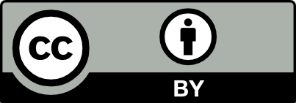 30
付録
数値モデルの例：地球化学分野
MELTS
http://melts.ofm-research.org
鉱物組成を与えると熱力学方程式を用いた第一原理計算により相図を作成
開発者は  Mark Ghiorso氏(OFM Research, ワシントン大学)らしい
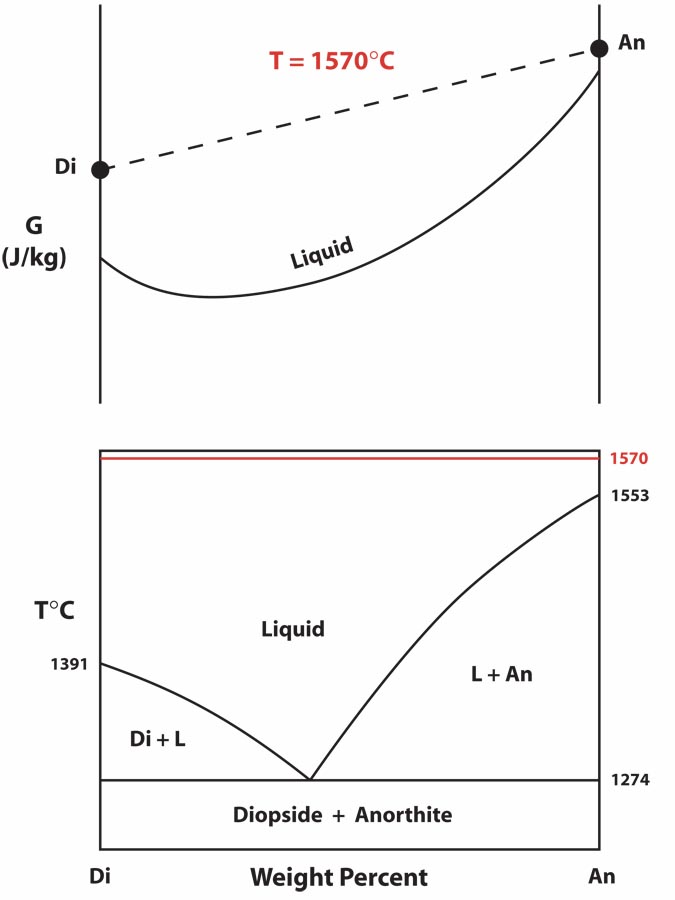 灰長石-透輝石系の相図
1570℃ の場合
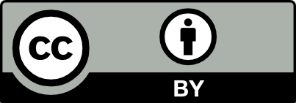 32
AGCM使用例（２）：温暖化予測
年平均表面気温変化（モデル平均、1986-2005 平均からの差）
             2016-203                2081-2100
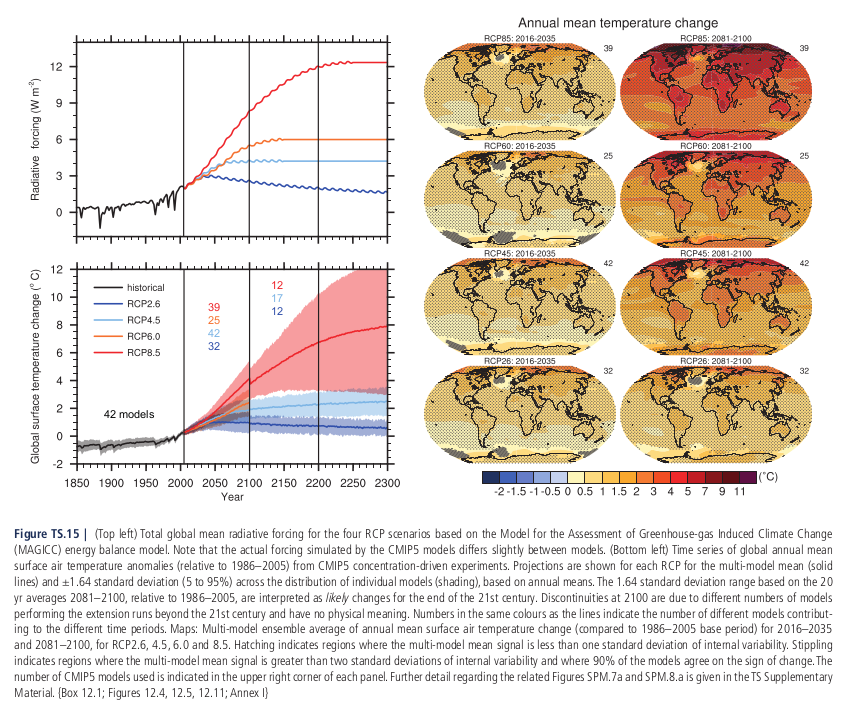 RCP85
RCP60
シナリオの違い
RCP45
RCP26
IPCC(2013)
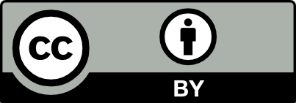 33
[Speaker Notes: 温度の時間変化の図（Fig. SPM7, Fig. TS14:103枚目）と平面分布(Fig. SPM8, TS15)を入れたい TS はTechnical summary.]
空間分布の表現（２）：スペクトル法
物理量を直交関数系で展開
使う関数系によっては、微分の計算が楽になる、空間積分が高精度でできる
用いる関数(項)の数が多いほど解像度が高くなる
例：１次元問題、三角関数で展開（フーリエ級数）
波数3まで
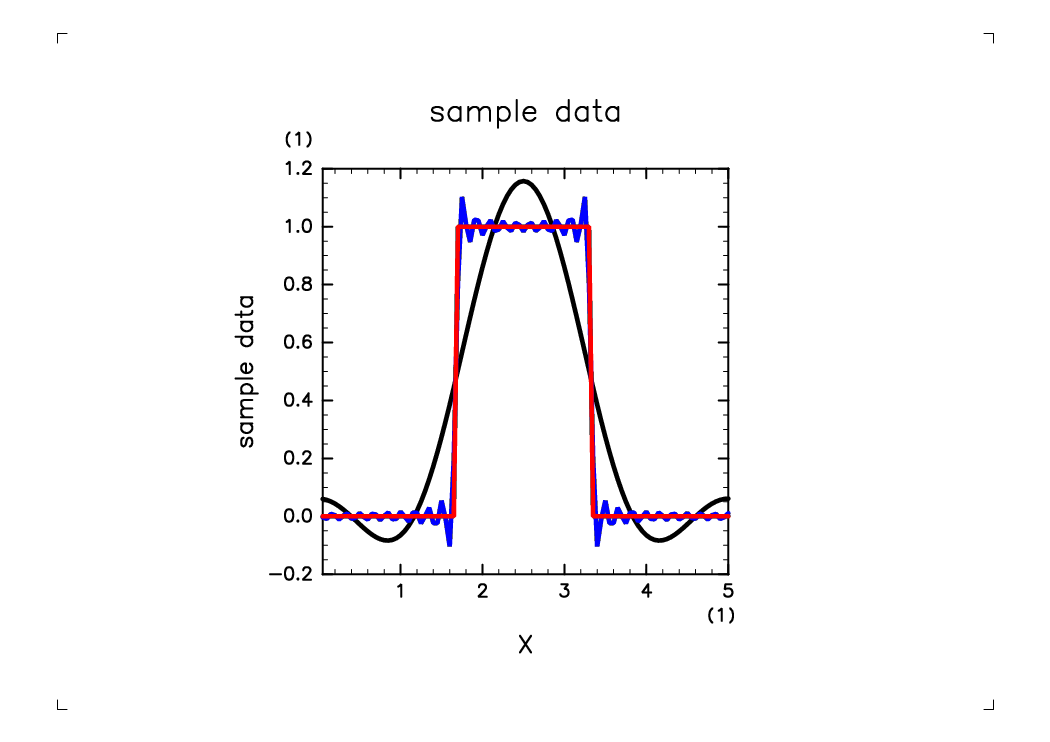 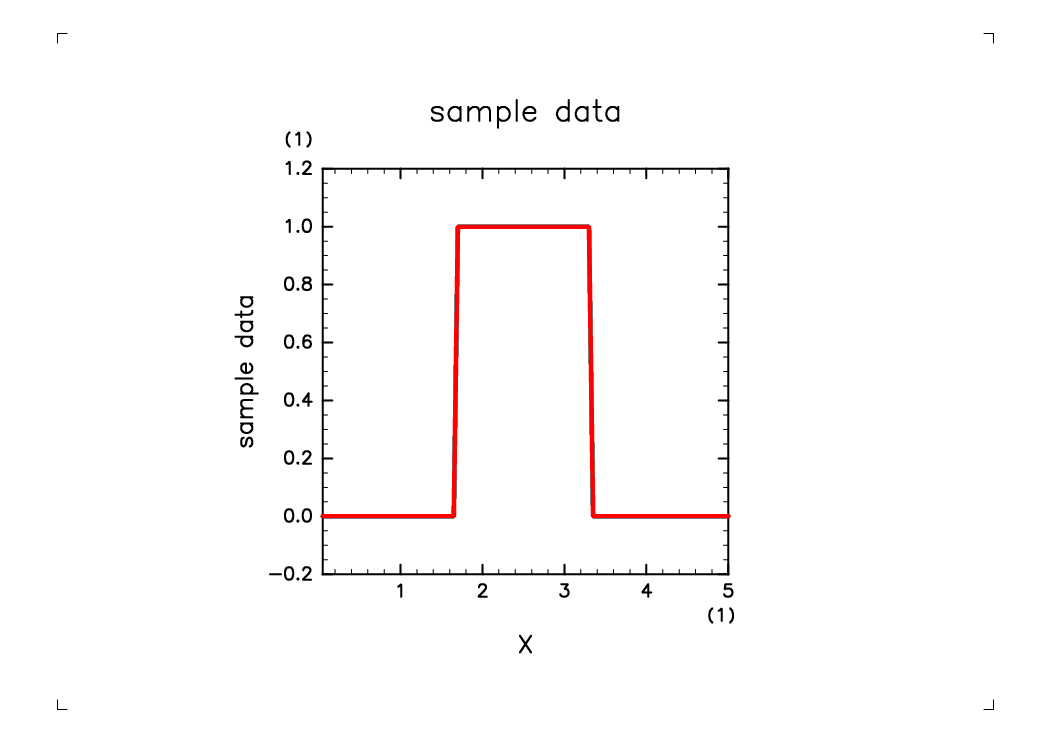 波数30まで
こんな関数も
フーリエ展開
できる
波数50まで
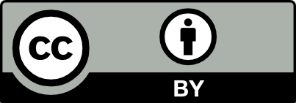 34
空間分布の表現（２）：球面のスペクトル法
物理量を球面調和関数で展開







水平積分を高精度で行うことができる
　気象庁モデル、DCPAMなどで利用されている
物理量A(λ φ）の展開式
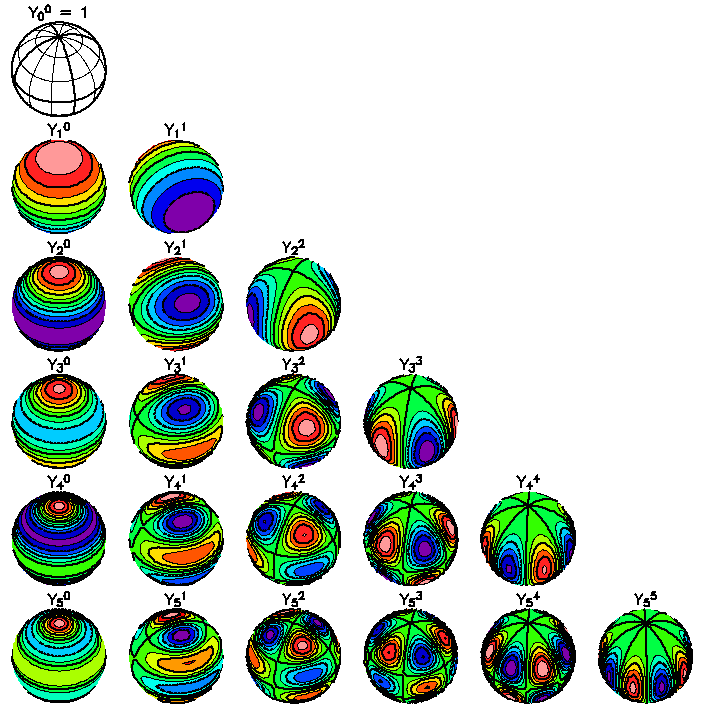 λ：経度, φ：緯度
m:東西波数, n:全波数
球面調和関数：
ルジャンドル陪関数
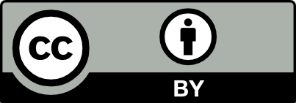 35
知見の集積場としての大気大循環モデル
基礎方程式(前回の復習)
力学過程：流れの計算部分
Fl
運動方程式
Fj
外力
静水圧の式
質量保存則
Q
物理過程
エネルギー保存則
熱源
物理過程の表現が問題！
S
水蒸気の式
水蒸気ソース
状態方程式
37
物理過程の例：雲過程
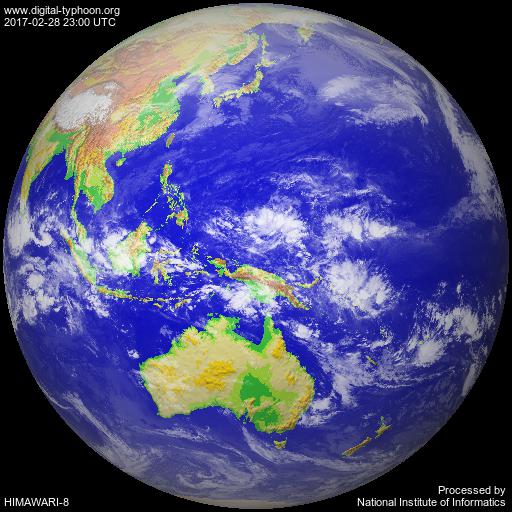 熱源
温度変化
大規模循環
雲微物理
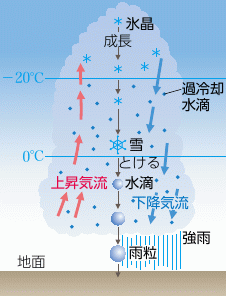 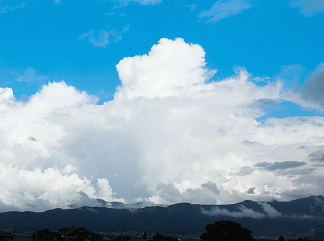 http://agora.ex.nii.ac.jp/digital-typhoon/
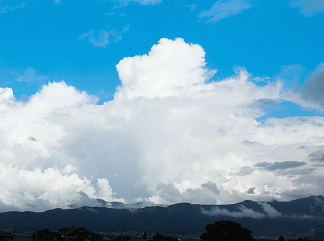 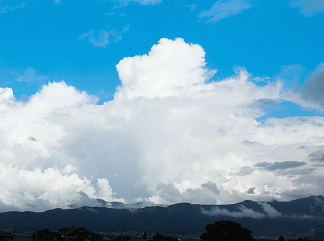 熱源
Q
～3000km
非常に小さなスケールの雲過程が大規模循環に影響
～100m
地学図表p.155
38
[Speaker Notes: 潜熱・凝結熱という言葉は使わない！]
物理過程を表現する方法
個々の雲のスケールは格子点間隔より小さい
個々の雲は直接モデルで表現できない
そこで格子点間隔より小さいスケールの現象の効果を格子点値のみで表現する
そのために、理論や観測結果を駆使する
この方法をパラメタリゼーションという
～1000km
温度、
湿度、
風速、‥
温度、
湿度、
風速、‥
格子点
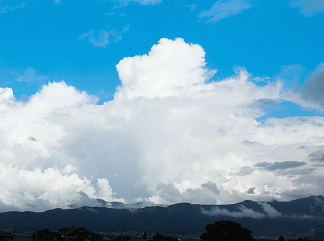 ～100m
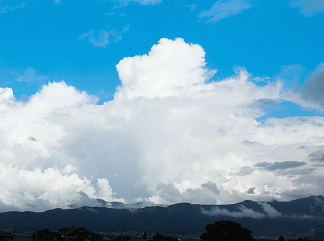 加熱量
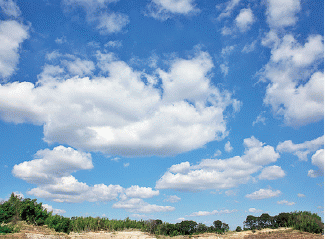 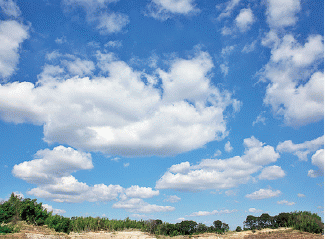 格子点
39
[Speaker Notes: 格子点はその領域を代表するものであり、それより小さい現象は表現できないという説明がないとわからない
１回目でも多少説明を追加するなり、ここでもその説明を受けた形で話をするべき（荻原）
パラメタリゼーションという言葉はもともと広い意味を持つ言葉だったりしないか？（高橋）]
更にパラメタリゼーションについて
雲だけなく、乱流、大気波動などに関するパラメタリゼーションも存在する
パラメタリゼーションの方法には理論・観測結果などの知見が盛り込まれている
大気大循環モデルは「気象学の知見の集積場である」と言える
数値モデルの開発改良は地球惑星科学の情報化を進める活動の１つ
用いる理論・観測結果によって複数の種類のパラメタリゼーションの方法が存在する
数値モデルに関する問題提起
[Speaker Notes: ここは大気大循環モデル一般の話なのでそれがわかるように話を切り替える必要があるのと、
その上で我々も問題点を意識して取り組んでいるのだという話はした方が良い]
数値モデルに関する問題
最先端モデルはあまりにも複雑
モデル結果の理解が難しい
多数の過程（パラメタリゼーション）が複雑に（非線形に）相互作用する
モデルギャップ問題：Held (2005)
複雑なAGCMと簡単モデルの間に大きな溝ができた
簡単モデル1
AGCM
流れだけを考慮
力学過程
記述・
解釈
データ
生成
計算
結果
物理過程1
力学過程
物理過程2
簡単モデル2
物理過程3
例えば、
雲だけ
これが非常に難しくなってしまった！
物理過程
[Speaker Notes: モデルギャップ問題がわからないのでは。１＋１が２ではないという類の説明が必要（高橋）
ハイエンドモデル、簡単概念モデル、中間の複雑度のモデルのイメージわかないのでは（小高）]
モデルギャップ問題への対応
各パラメタリゼーションを簡単化あるいは取り外した様々な種類のモデルの整備・それらの結果の相互比較
このような問題意識を持って開発されているモデルも存在
FMS (Flexible Modeling System)：米国のGeophysical Fluid Dynamics Laboratory において開発
日本でも同様の活動が存在
「共通基盤ライブラリ」
理研・気象庁を中心
まとめ
データの解析
データ構造を良く把握することが必須
目的・状況にあわせたツールを選択するべき
データ解析は結構大変。数値計算と同じくらいあるいはそれ以上の計算機資源・労力が必要
大気大循環モデルは気象学の知見の集積場
その振る舞いを理解するための努力も必要
１つの方向性は様々なモデルの相互比較・検討
そういうことに取り組む人材が登場することに期待
実技編では
データに触れる・確認する
netCDFファイルの中を見てみる
DCPAMのデータを使った解析・描画
Rubyスクリプトを用いた描画
それ以外にも
もっと地球計算を追及することもできる
解像度を上げる、積分時間をのばすetc
いろいろな計算を楽しむことができる
DCPAM5を用いた計算例
   https://www.gfd-dennou.org/library/dcpam/sample
金星
地球
火星
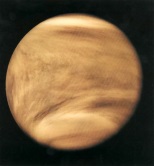 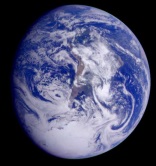 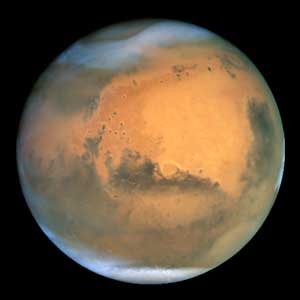 （簡単強制計算）
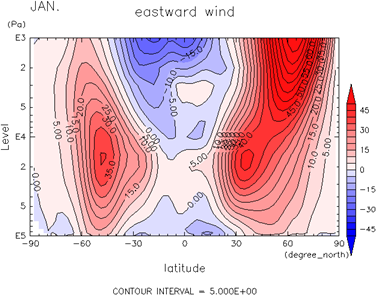 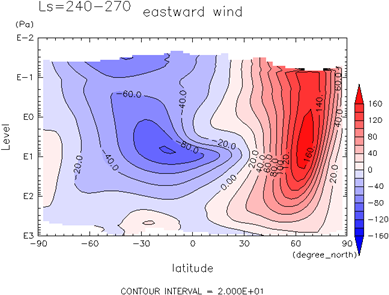 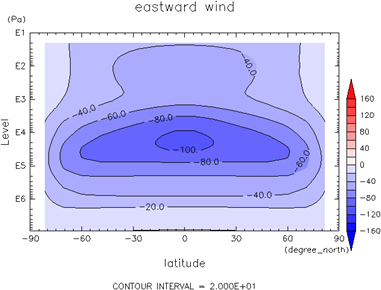 気圧
90S
Eq.
90N
90S
Eq.
90N
90S
Eq.
90N
緯度
緯度
緯度
東西平均東西風
注意: 色の付け方と縦軸は図によって異なる.
参考書・参考文献
Arakawa, A., Schubert, W. H., 1974: Interaction of a cumulus cloud ensemble with the large-scale environment, Part I. J. Atmos. Sci., 31, 674-701.
Held, I. M., 2005:The gap between simulation and understanding in climate modeling. Bull. Amer. Meteor. Soc., 86, 1609-1614.
Ikawa, M., Saito,K., 1991: Description of a nonhydrostatic model developed at the forecast research department of the MRI. Tech. Rep. Meteorol. Res. Inst., 28, pp. 238.
Nakajima, K., Yamada, Y., Takahashi, Y.O., Ishiwatari, M., Ohfuchi, W., Hyashi, Y.-Y., 2013: The variety of spontaneously generated tropical precipitation patterns found in APE results. J. Meteorol. Soc. Japan, 91A, 91-141.
Flanagan, D., まつもとゆきひろ著, 卜部昌平監訳, 2009: プログラミング言語 Ruby, オライリー・ジャパン
Yugui, 2008: はじめてのRuby, オライリー・ジャパン
まつもとゆきひろ, 石塚圭樹, 1999: オブジェクト指向スクリプト言語 Ruby, アスキー出版局
浜島書店編集部, 2013: ニューステージ 新地学図表, 浜島書店
100day
使われている知見に応じて結果が変わる
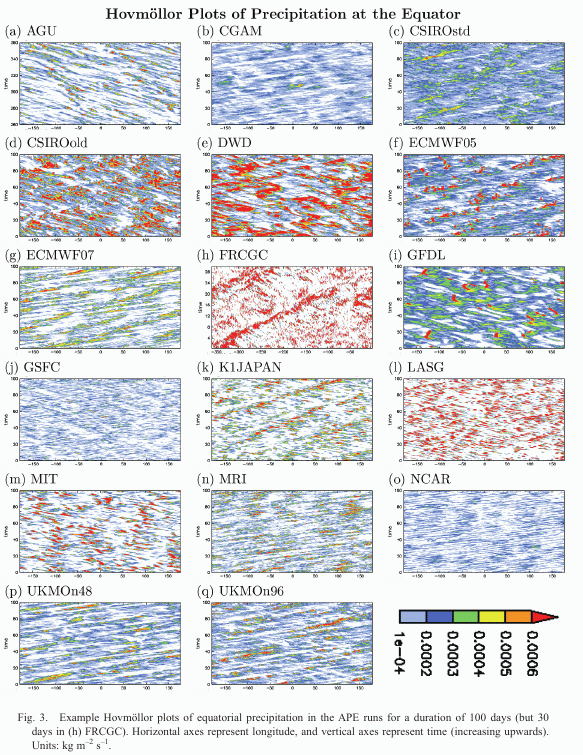 0day
時間
表面全部海の場合
赤道上の降水の時間変化
経度
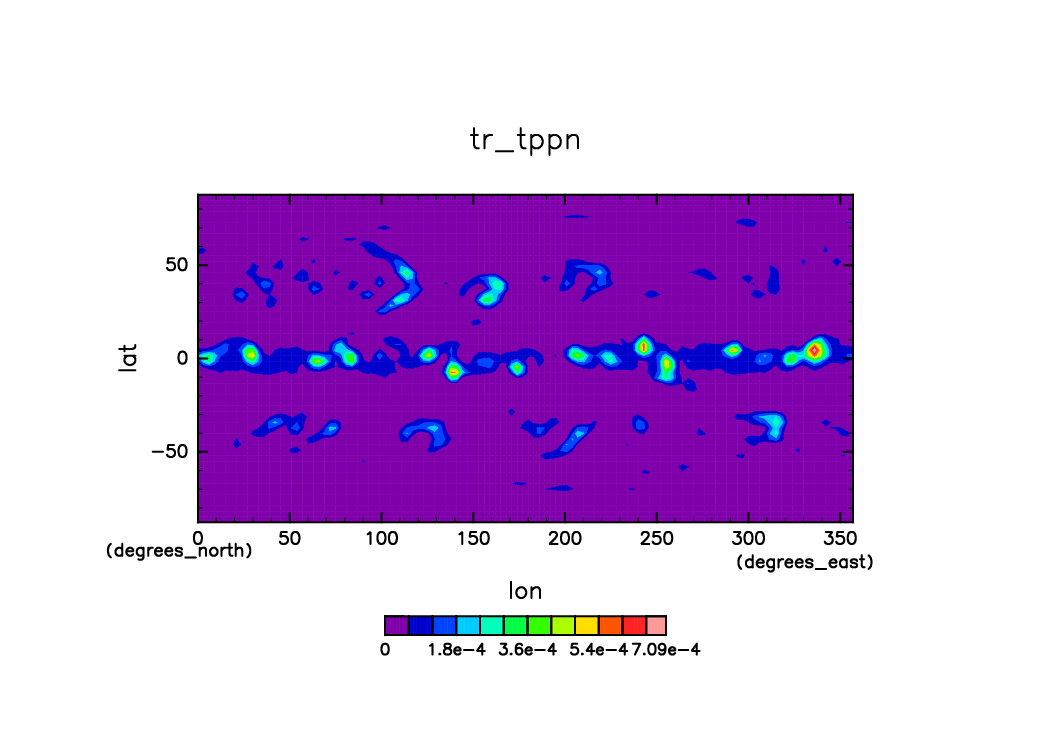 緯度
経度
Nakajima et al. (2013)
48
[Speaker Notes: 横軸と縦軸のラベル]